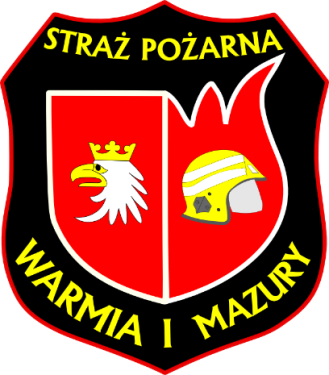 SZKOLENIE  NACZELNIKÓW OSP
TEMAT 11: Organizacja szkoleń, ćwiczeń oraz zawodów sportowo-pożarniczych OSP i MDP
autor:  Łukasz Godlewski
str. 2
MATERIAŁ NAUCZANIA
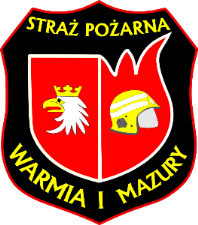 Zasady organizacji procesu szkolenia i ćwiczeń. 
Regulaminy zawodów sportowo-pożarniczych OSP i MDP. 
Przygotowanie drużyn do zawodów.


Czas: 2T
str. 3
IDEA ORGANIZACJI SZKOLEŃ, ĆWICZEŃ ORAZ ZAWODÓW SPORTOWO-POŻARNICZYCH
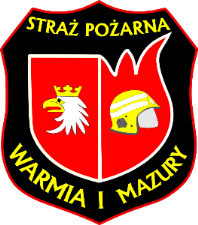 Wzrost roli OSP w systemie bezpieczeństwa wewnętrznego;
Nowelizacja rozwiązań w zakresie procesu i sposobu szkolenia oraz realizacji ścieżki szkoleniowej;
Potrzeba rozszerzenia działań strażaków ochotników o obszar specjalistycznych czynności ratowniczych;
Wzmocnienie relacji pomiędzy OSP a PSP w zakresie współpracy, w tym w działaniach ratowniczych;
Zwiększenie jakości wykonywanych czynności ratujących zdrowie, życie i mienie ludzkie.
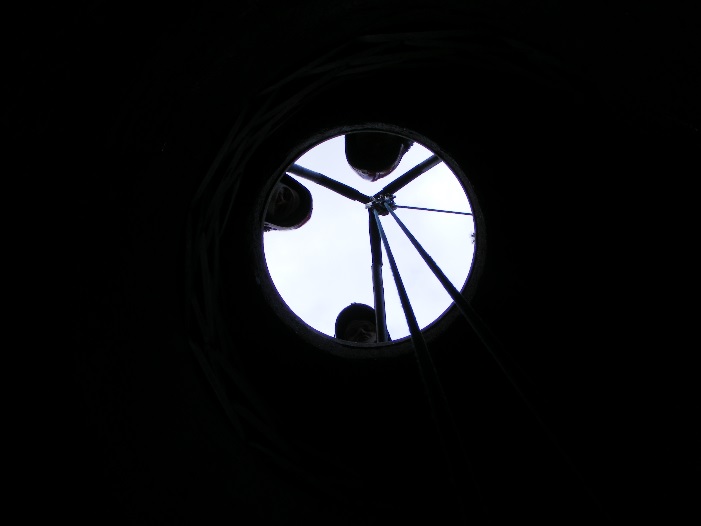 str. 4
SZKOLENIA I ĆWICZENIA
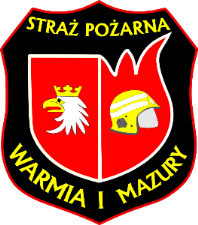 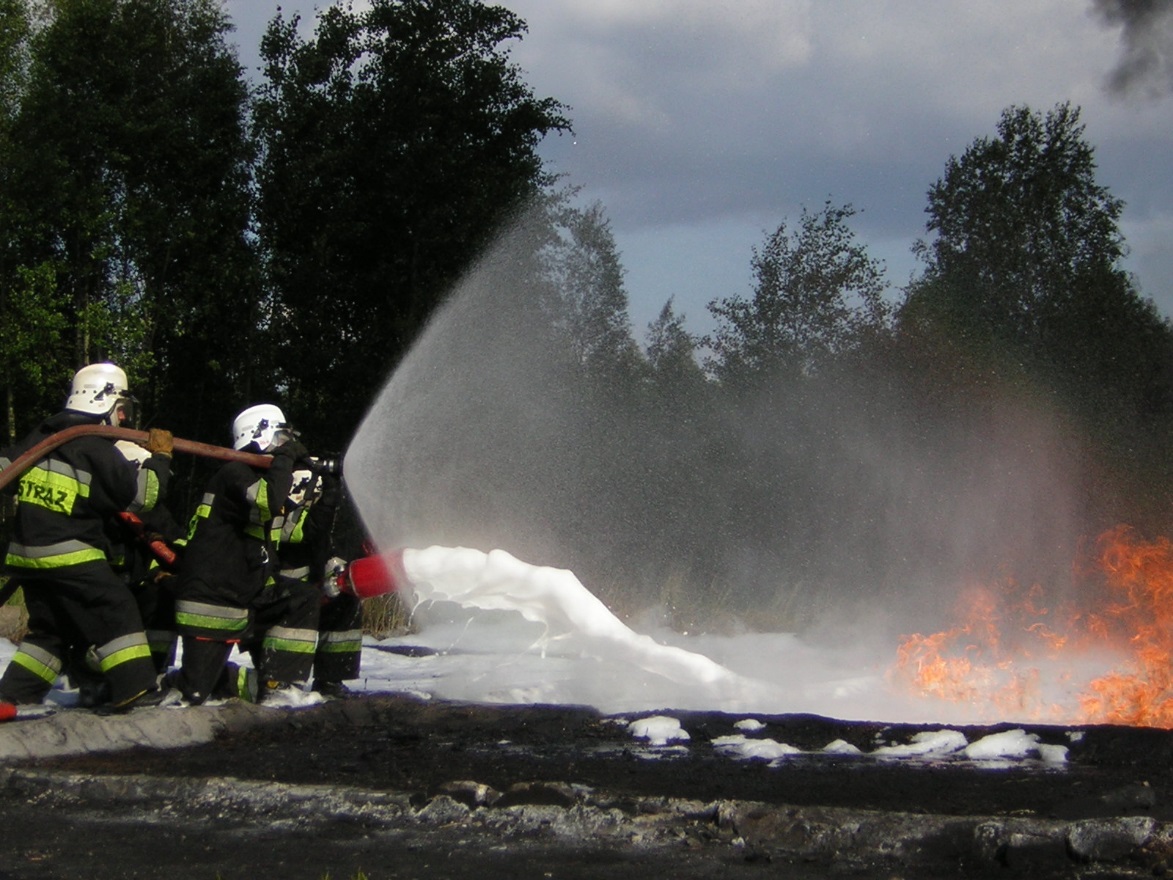 str. 5
CELE SZKOLEŃ I ĆWICZEŃ
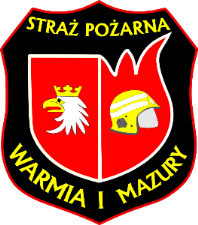 uzupełnianie, pogłębianie i aktualizowanie wiadomości oraz podwyższanie sprawności praktycznej, gwarantujące bezpieczne i efektywne prowadzenie  działań  ratowniczych
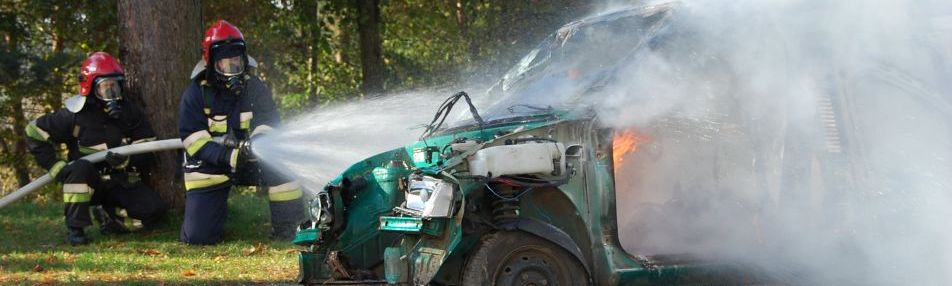 str. 6
CELE SZKOLEŃ I ĆWICZEŃ
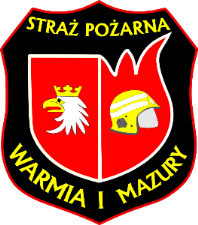 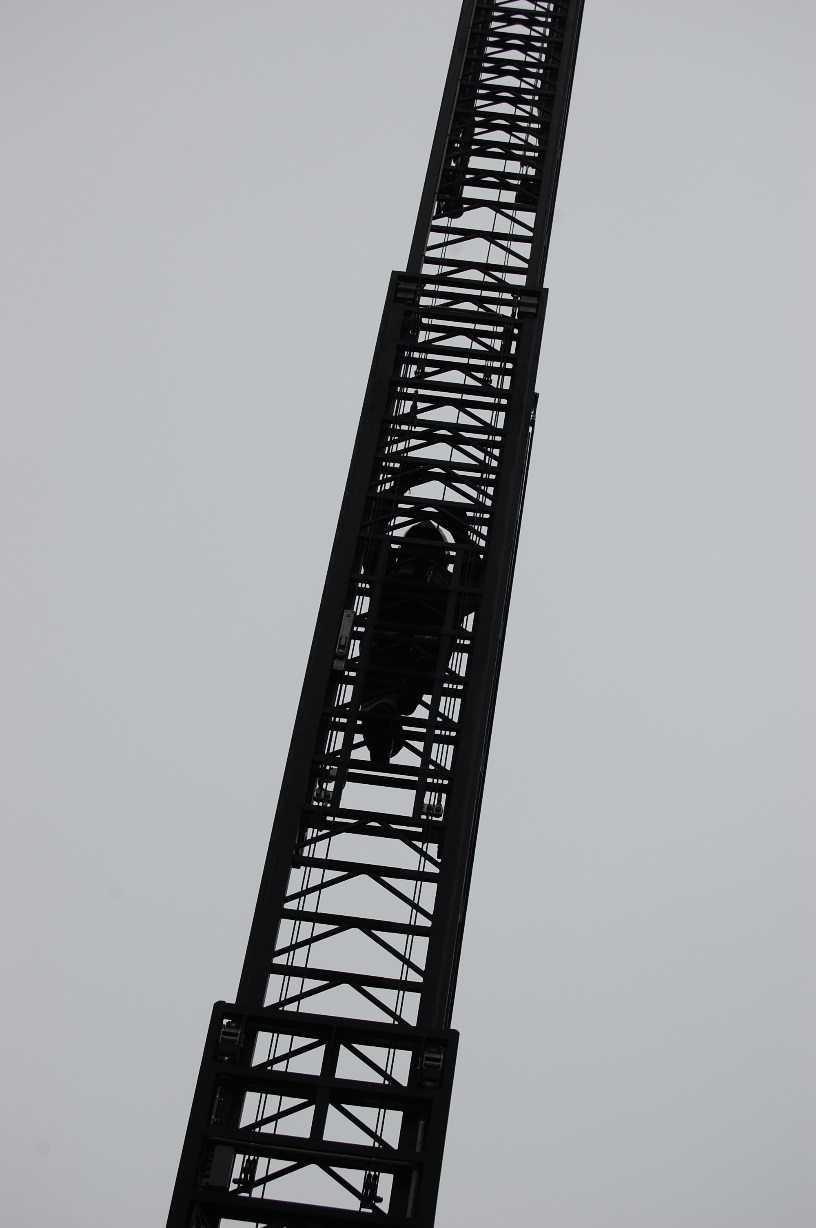 Należy inspirować strażaków OSP do systematycznego uaktualniania, pogłębiania i rozszerzania wiedzy, a zwłaszcza w toku dalszego doskonalenia umiejętności, prowadzonego w jednostkach macierzystych oraz w formie samokształcenia kierunkowego;
str. 7
FORMY SZKOLEŃ I ĆWICZEŃ
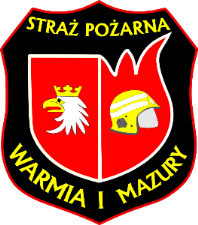 Doskonalenie umiejętności należy realizować w trybie pracy ciągłej w formie zajęć teoretycznych i praktycznych, na które składają się m. in.:
zajęcia teoretyczne w tym zagadnienia bezpieczeństwa i higieny pracy;
zajęcia praktyczne (poligonowe) doskonalące nabyte umiejętności;
samokształcenie kierowane;
ćwiczenia w macierzystych jednostkach OSP;
cyklicznie ćwiczenia zgrywające w ramach struktur funkcjonowania KSRG na obszarze powiatu/miasta;
zapoznanie z obiektami szczególnymi ze względu na charakter zagrożenia, zlokalizowanymi na obszarze operacyjnym danej jednostki;
zapoznanie z topografią własnego obszaru operacyjnego;
czynny udział w zawodach sportowo-pożarniczych;
zajęcia z zakresu wychowania fizycznego.
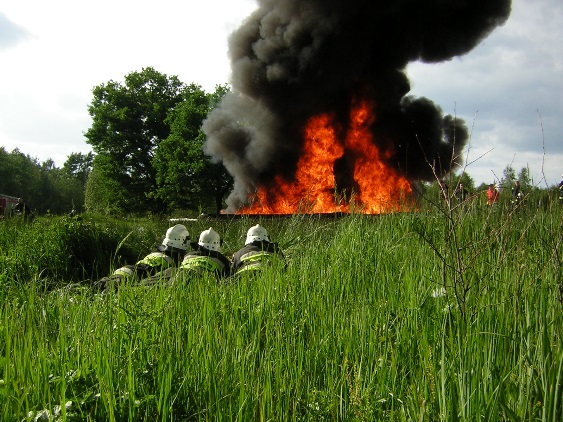 str. 8
ORGANIZACJA SZKOLEŃ I ĆWICZEŃ
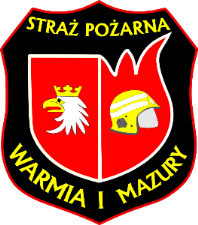 Obowiązek organizacji doskonalenia umiejętności członków Ochotniczych Straży Pożarnych spoczywa bezpośrednio na właściwym Naczelniku OSP, o ile statut nie stanowi inaczej;
Bezpośredni nadzór merytoryczny nad realizacją doskonalenia umiejętności członków sprawuje właściwy terytorialnie Komendant Gminny OSP.
str. 9
ORGANIZACJA SZKOLEŃ I ĆWICZEŃ
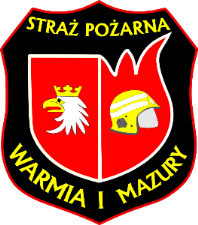 Do prowadzenia zajęć dydaktycznych uprawnieni są:
funkcyjni Związku OSP RP posiadający odpowiednie przygotowanie merytoryczne.
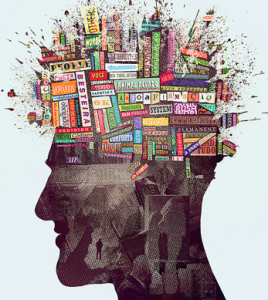 str. 10
CELE DANEGO SZKOLENIA/ĆWICZENIA – do wykorzystania programy szkoleń
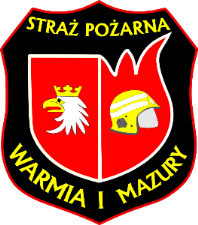 CELE OGÓLNE
Opisane w programach szkolenia w postaci materiału nauczania danego tematu;


CELE SZCZEGÓŁOWE
Określone w programie szkolenia jako zagadnienia, które słuchacz powinien „umieć” w wyniku realizacji danego tematu – właściwe dla każdego tematu;
str. 11
CELE DANEGO SZKOLENIA/ĆWICZENIA
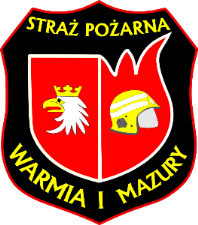 W procesie kształtowania umiejętności słuchaczy powinny wystąpić następujące etapy:
uświadomienie słuchaczom nazwy i znaczenia danej umiejętności;
sformułowanie tez na podstawie opanowanych wiadomości, reguł, algorytmów postępowania.
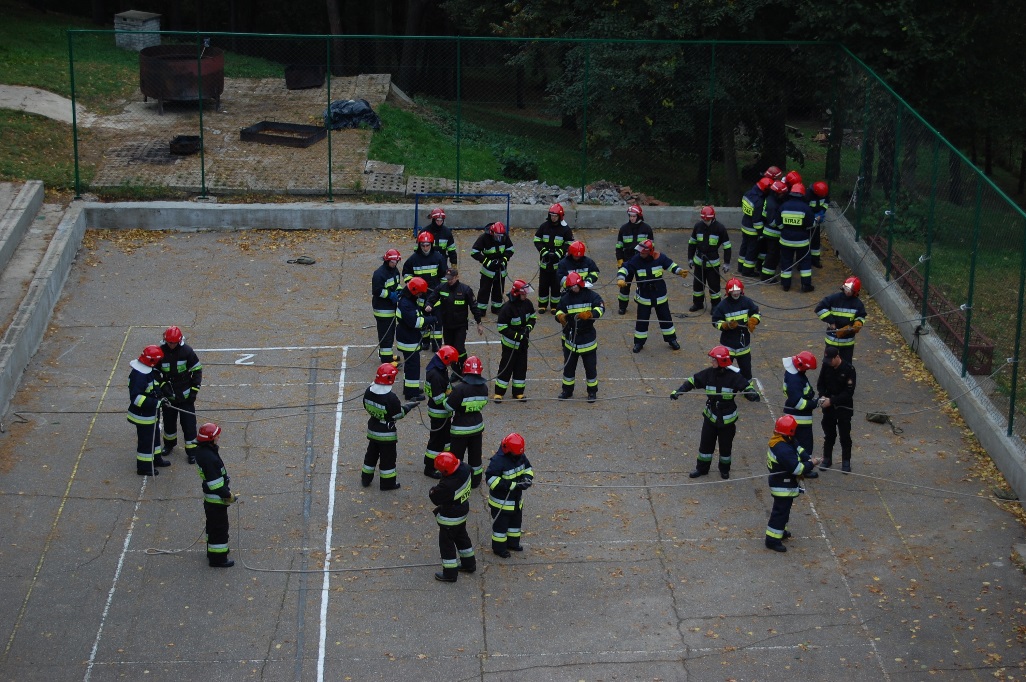 str. 12
POMOCE DYDAKTYCZNE
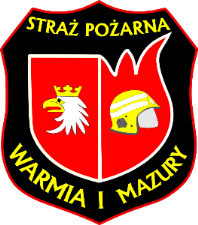 We właściwym doborze pomocy dydaktycznych pomagają zapisy w programach szkolenia, t. j.:
Organizacja procesu dydaktycznego, szkolenia;
Zalecenia i wskazówki metodyczne;
str. 13
POMOCE DYDAKTYCZNE
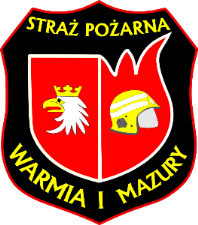 POKAZYWANIE OBIEKTÓW I CZYNNOŚCI W NATURALNEJ SYTUACJI
 – BEZPOŚREDNIA OBSERWACJA, ĆWICZENIE
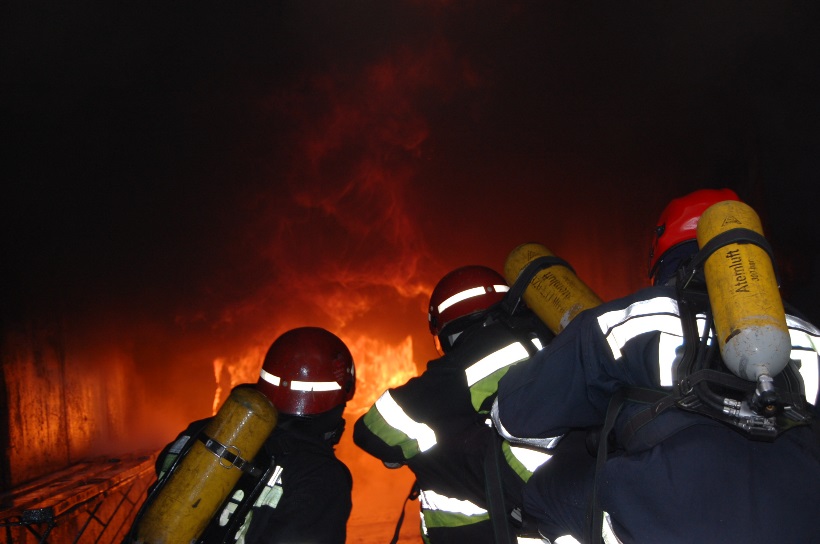 nie ma możliwości bezpośredniego pokazu
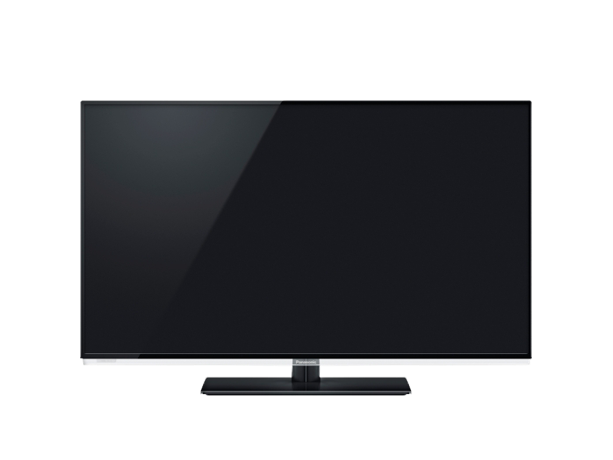 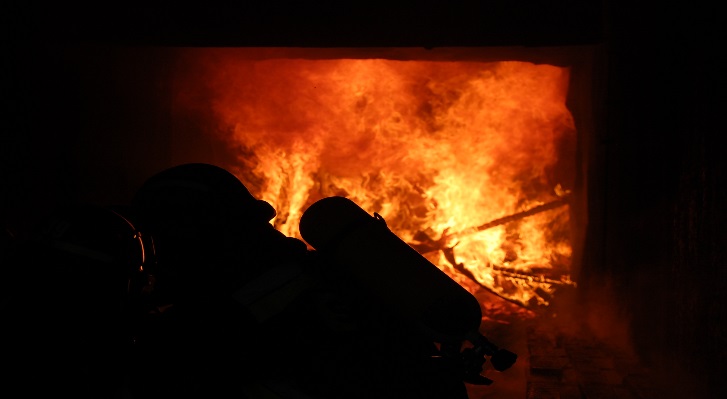 ZASTOSOWANIE INNYCH ŚRODKÓW DYDAKTYCZNYCH
str. 14
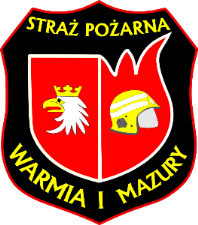 ŚRODKI  DYDAKTYCZNE
POMOCE DYDAKTYCZNE
płaszczyznowe
graficzne (wykresy, mapy)
obrazkowe (ilustracje, fotografie)
magnetofonowe
książkowe (podręczniki, zeszyty)
przestrzenne
statyczne (gabloty, modele)
ruchome (eksponaty rzeczywiste)
MATERIAŁY DYDAKTYCZNE

Wzrokowe (foliogramy, przeźrocza)
Słuchowe (płyty kompaktowe, taśmy) 
wzrokowo-słuchowe (programy telewizyjne, komputerowe)
TECHNICZNE ŚRODKI KSZTAŁCENIA

Wizualne (rzutnik, przeźrocza, itp.)
Audytywne (magnetofon)
Audiowizualne (projektor filmowy)
Automatyzujące proces uczenia się (maszyny dydaktyczne, komputer)
PEDAGOGICZNE ŚRODKI PRACY

Maszyny
Urządzenia
Narzędzia
14
str. 15
ZADANIA NACZELNIKA OSP Z ZAKRESU ORGANIZACJI PROCESU SZKOLENIA I ĆWICZEŃ
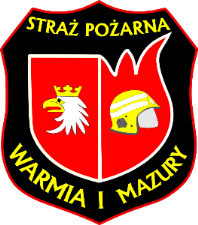 Naczelnik OSP w procesie szkolenia i realizacji ćwiczeń stanowi organ organizacyjny procesu szkolenia i nadzorująco-kontrolujący jego przebieg.
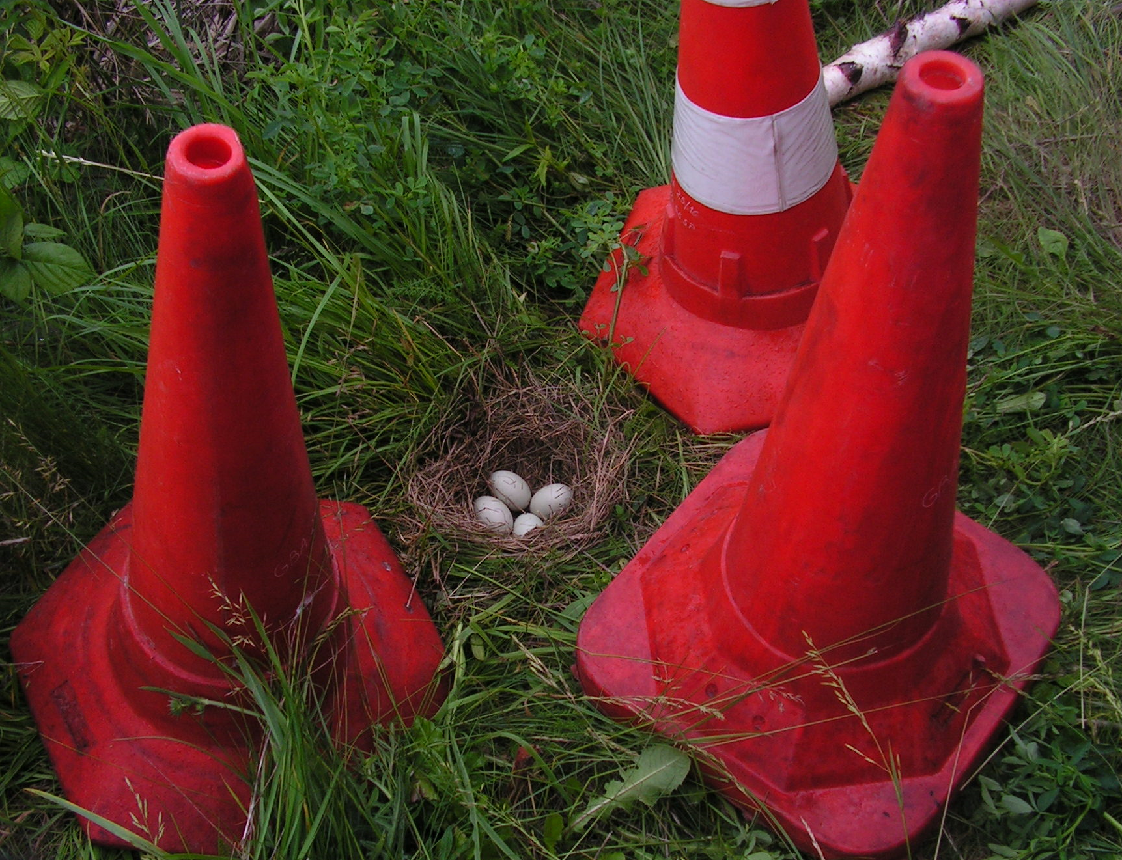 Do zadań Naczelnika należy:

planowanie szkoleń i ćwiczeń,
sprawowanie nadzoru dydaktycznego, w tym również w zakresie hospitacji zajęć,
badanie i diagnozowanie osiągnięć edukacyjnych członków OSP,
prowadzenie doskonalenia zawodowego dowódców OSP w formie odpraw dydaktycznych.
str. 16
PLANOWANIE I ORGANIZACJA  SZKOLEŃ
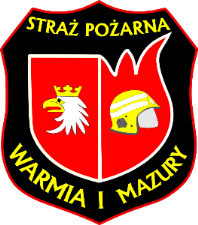 Podstawę do planowania szkoleń w OSP stanowi kategoria Jednostki Operacyjno-Technicznej;
Szkolenie należy planować w okresie roku kalendarzowego;
Plan powinien zawierać wykaz tematów, przewidywany czas realizacji zajęć, ilość wykładów i ćwiczeń, nazwisko osoby (osób) prowadzącej zajęcia oraz nazwisko osoby nadzorującej zajęcia;
Przy planowaniu szkoleń, szczególny nacisk należy kłaść na ćwiczenia oraz doskonalenie umiejętności w zakresie obsługi sprzętu i taktyki ratowniczo-gaśniczej.
str. 17
DOKUMENTACJA DZIAŁALNOŚCI SZKOLENIOWEJ
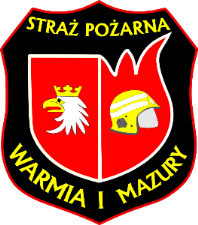 Dziennik szkoleń doskonalących – zgodnie z zasadami organizacji szkoleń (wersja uproszczona)
lista słuchaczy;
ewidencja słuchaczy;
realizacja zajęć dydaktycznych;
lista obecności;
dodatkowo (w razie potrzeby)
arkusz ocen;

Zaleca się, aby dziennik lekcyjny miał formę trwałą, uniemożliwiającą dokonywanie jakichkolwiek zmian na jego stronach.
str. 18
DOKUMENTACJA DZIAŁALNOŚCI SZKOLENIOWEJ
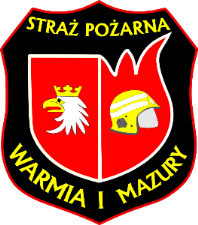 Karta szkolenia członka Ochotniczych Straży Pożarnych tworzona jest i przechowywana w gminie oraz przez właściwego Naczelnika Ochotniczych Straży Pożarnych
str. 19
DOKUMENTACJA DZIAŁALNOŚCI SZKOLENIOWEJ
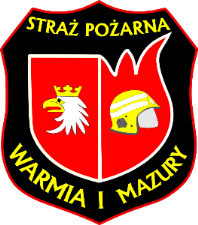 Dokumentacja ze szkoleń i ćwiczeń w ramach doskonalenia umiejętności członków Ochotniczych Straży Pożarnych tworzona jest i przechowywana przez właściwą jednostkę Ochotniczej Straży Pożarnej.
str. 20
NADZÓR NAD SZKOLENIEM
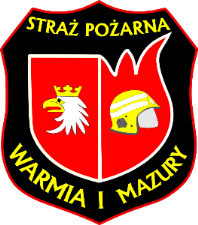 Hospitacja - należy przez to rozumieć formę nadzoru dydaktycznego, polegającą na prowadzeniu bezpośredniej obserwacji realizowania przez prowadzącego szkoleń lub ćwiczeń.


Celem hospitacji jest podniesienie poziomu szkolenia i efektów dydaktyczno-wychowawczych.
str. 21
NADZÓR NAD SZKOLENIEM
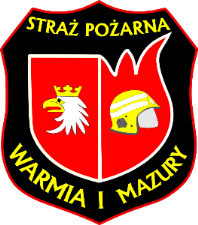 Badanie i diagnozowanie osiągnięć edukacyjnych członków OSP obejmuje:
ankiety,
testy sprawdzające.
Ankiety i testy sprawdzające przygotowuje i przeprowadza Naczelnik OSP lub osoba przez niego wyznaczona.
str. 22
NADZÓR NAD SZKOLENIEM
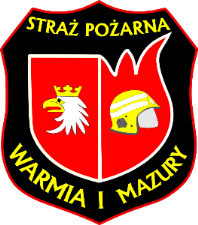 Odprawy dydaktyczne
Odprawy dydaktyczne są formą doskonalenia zawodowego prowadzących szkolenia lub ćwiczenia.
Odprawę dydaktyczna powinno się przeprowadzać przynajmniej raz na kwartał. 
W odprawie dydaktycznej mogą uczestniczyć inne osoby niezwiązane bezpośrednio z procesem dydaktycznym.
str. 23
ZAWODY SPORTOWO-POŻARNICZE
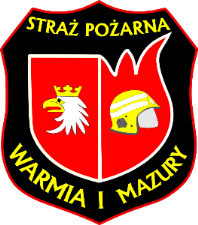 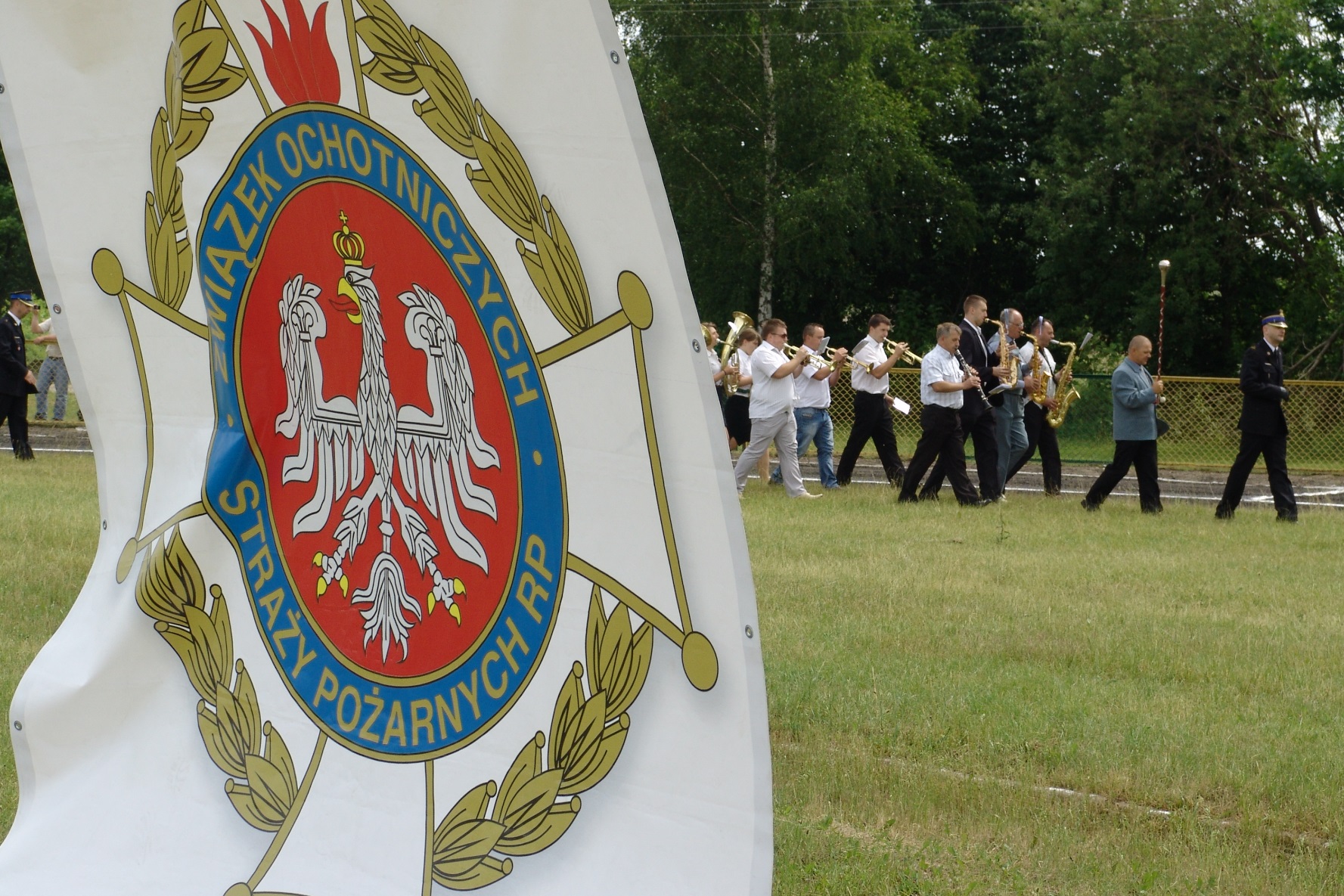 OSP
str. 24
ZASADY ORGANIZOWANIA I PRZEPROWADZANIA ZAWODÓW OSP
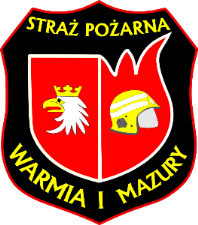 Cele organizacji zawodów sportowo-pożarniczych OSP:
mobilizowanie do intensywnego  szkolenia pożarniczego, zmierzającego do skutecznego prowadzenia akcji ratowniczo-gaśniczych,
ocena stanu wyszkolenia pożarniczego,
popularyzacja wśród społeczeństwa zagadnień ochrony przeciwpożarowej,
przygotowanie do startu w zawodach wyższego szczebla.
str. 25
ZASADY ORGANIZOWANIA I PRZEPROWADZANIA ZAWODÓW OSP
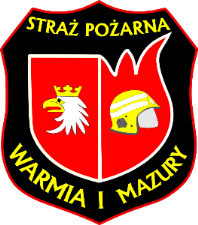 Szczeble zawodów OSP:
gminne, gminne eliminacyjne,
powiatowe, powiatowe eliminacyjne,
wojewódzkie,
krajowe,
pucharowe, memoriałowe i inne.

częstotliwość organizowania zawodów
zasady kwalifikacji do zawodów
str. 26
ZASADY ORGANIZOWANIA I PRZEPROWADZANIA ZAWODÓW OSP
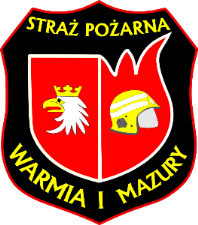 Podział drużyn OSP na grupy
Startujące w zawodach drużyny występują w 2 grupach: 
Grupa  ”A”  –  męskie  drużyny  pożarnicze  –  wiek  powyżej  16  lat,  za  wyjątkiem  funkcji  mechanika, rozdzielaczowego i dowódcy - wszyscy wiek powyżej 18 lat. 
Grupa  ”C”  –  kobiece  drużyny  pożarnicze  –  wiek  powyżej  16  lat,  za  wyjątkiem  funkcji  mechanika (może być mężczyzna), rozdzielaczowego i dowódcy - wszyscy wiek powyżej 18 lat. 


UWAGA: Osoby niepełnoletnie mogą być zawodnikami za zgodą swoich przedstawicieli ustawowych.
str. 27
ZASADY ORGANIZOWANIA I PRZEPROWADZANIA ZAWODÓW OSP
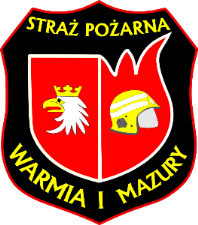 Zgłaszanie drużyn do zawodów i startu
Formę wstępnego zgłoszenia drużyny do zawodów określa organizator zawodów.  
Przed  przystąpieniem  do  startu  (najpóźniej  na  30  min  przed  startem)  każda  drużyna  przekazuje organizatorowi arkusz zgłoszenia drużyny, z ostatecznym wykazem nazwisk zawodników. 
W jednych zawodach eliminacyjnych każdego szczebla, zawodnik może reprezentować tylko jedną drużynę.
str. 28
ZASADY ORGANIZOWANIA I PRZEPROWADZANIA ZAWODÓW OSP
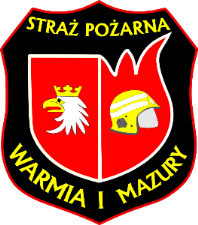 Sprzęt stosowany w zawodach
Sprzęt  używany  podczas  zawodów  sportowo-pożarniczych  musi  być  znormalizowany  (typowy), stosowany w ochronie przeciwpożarowej.
Startujące w zawodach drużyny powinny być wyposażone we własny  sprzęt  zgodnie  z  wymogami  danej  konkurencji. 
Drużyny  wykonują  ćwiczenia  na  sprzęcie o jednakowych  parametrach,  określonych  przez  organizatora  zawodów.  Organizator  może  dla zabezpieczenia tych parametrów dostarczyć własny sprzęt.
str. 29
ZASADY ORGANIZOWANIA I PRZEPROWADZANIA ZAWODÓW OSP
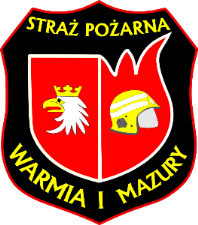 Ubiór zawodników
Drużyny posiadają jednolite ubiory i uzbrojenie osobiste: 
hełm pożarniczy, 
umundurowanie (typu „moro”, ubranie koszarowe lub kombinezony), 
obuwie  –  buty  skórzane  albo  z  tworzywa.  Wymagane  jest  obuwie  obejmujące  lub  zakrywające kostkę.  Przytwierdzone  do  podeszwy  kolce,  korki  i  metalowe  szpilki  nie  są  dozwolone. Nie dopuszcza się obuwia sportowego, 
pas bojowy bez podpinki, zatrzaśnika i toporka, 
grupa ”C” – kobiece drużyny pożarnicze: dopuszcza się hełmy i pasy typu młodzieżowego
str. 30
ZASADY ORGANIZOWANIA I PRZEPROWADZANIA ZAWODÓW OSP
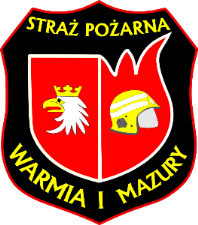 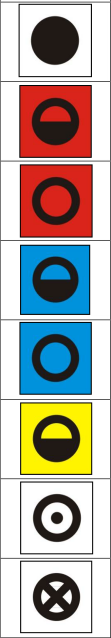 Inne informacje dot. uczestników zawodów
Skład drużyn;
Oznaczenia zawodników;
str. 31
ZASADY ORGANIZOWANIA I PRZEPROWADZANIA ZAWODÓW OSP
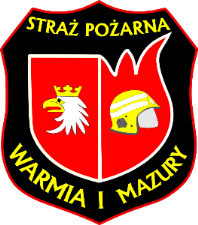 Konkurencje
Zawody na wszystkich szczeblach rozgrywane są w 2 konkurencjach:
ćwiczenie bojowe,
sztafeta pożarnicza 7 x 50 m z przeszkodami (zw. „sztafetą pożarniczą”).
str. 32
ZASADY ORGANIZOWANIA I PRZEPROWADZANIA ZAWODÓW OSP
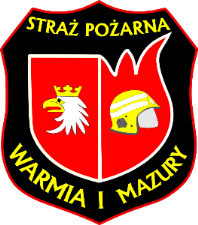 Niezbędne informacje:
Niezbędny sprzęt;
Wyposażenie toru;
Weryfikacja zawodników, obiektu i sprzętu;
Zadania członków komisji sędziowskiej;
Przebieg konkurencji (punktacja, błędy – punkty karne, powtarzanie konkurencji, odwołania, klasyfikacja końcowa);
Obowiązki organizatora.
str. 33
DOKUMENTACJA ZAWODÓW SPORTOWO-POŻARNICZYCH
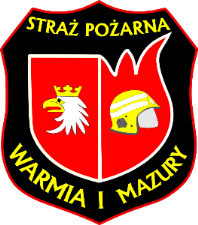 Dokumentację zawodów stanowią:
zgłoszenie drużyny do zawodów, 
lista startowa drużyn uczestniczących w zawodach,
arkusz ocen drużyny, 
protokół końcowy sędziego głównego zawodów.
str. 34
ZAWODY SPORTOWO-POŻARNICZE
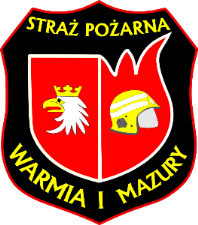 MDP
str. 35
ZASADY ORGANIZOWANIA I PRZEPROWADZANIA ZAWODÓW MDP
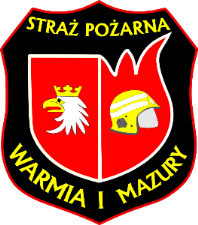 Cele organizacji zawodów dla MDP
popularyzowanie wśród społeczeństwa zagadnień ochrony przeciwpożarowej, 
kształtowanie świadomości ratowniczej wśród młodzieży, 
mobilizowanie do stałego doskonalenia umiejętności obsługi sprzętu, 
ocena stanu wyszkolenia członków Młodzieżowych Drużyn Pożarniczych, 
wyłonienie najlepszych drużyn, 
przygotowanie do startu w zawodach wyższego szczebla.
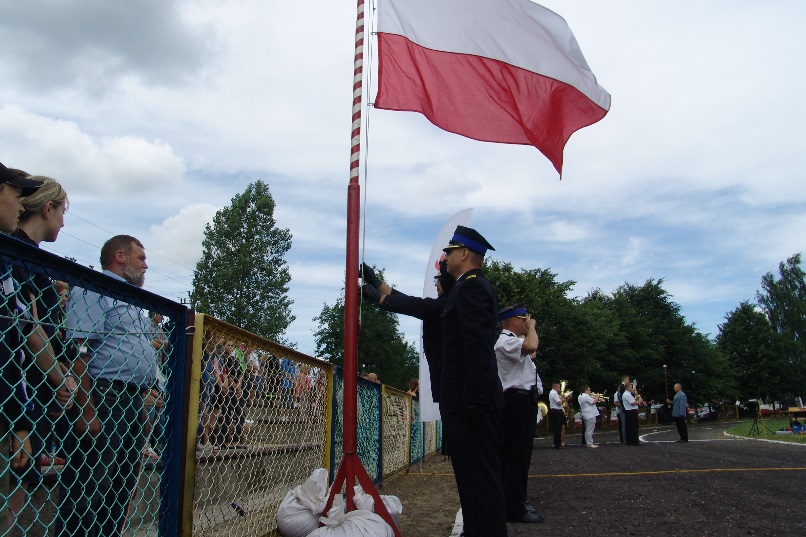 str. 36
ZASADY ORGANIZOWANIA I PRZEPROWADZANIA ZAWODÓW MDP
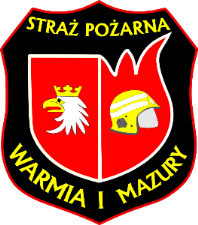 Szczeble zawodów OSP:
gminne, gminne eliminacyjne,
powiatowe, powiatowe eliminacyjne,
wojewódzkie,
krajowe,

częstotliwość organizowania zawodów
sposób kwalifikacji do zawodów
str. 37
ZASADY ORGANIZOWANIA I PRZEPROWADZANIA ZAWODÓW MDP
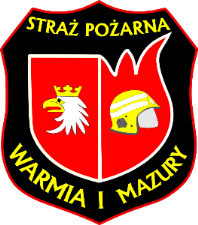 Istotne informacje:
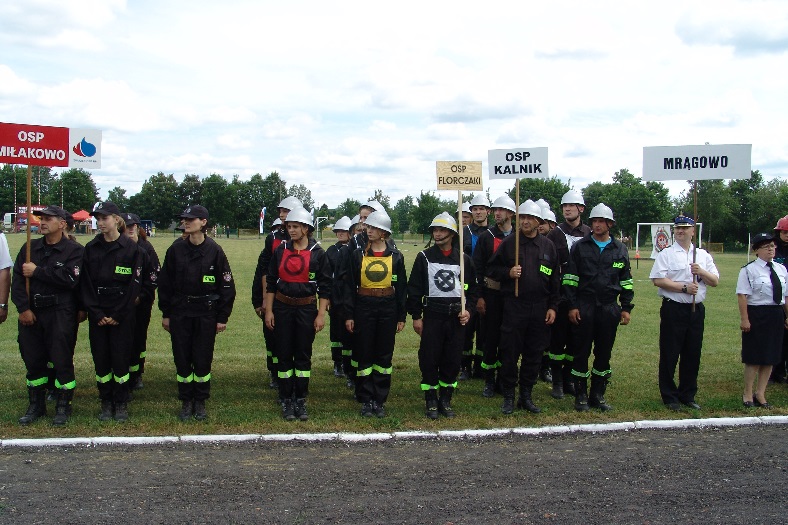 Zgłaszanie drużyn do zawodów i startu;
Skład drużyn i oznakowanie, wiek zawodników;
Ubiór i umundurowanie;
Sprzęt stosowany w zawodach;
Plac zawodów.
str. 38
ZASADY ORGANIZOWANIA I PRZEPROWADZANIA ZAWODÓW MDP
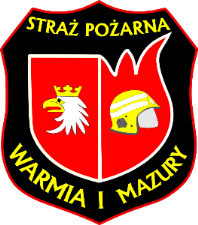 Konkurencje Zawodów:

Rozwinięcie bojowe - rozgrywane jako pierwsza konkurencja zawodów.

Bieg sztafetowy 400 m z przeszkodami.


Przebieg konkurencji; 
Punktacja;
Sędziowanie zawodów.
str. 39
CELE  SZCZEGÓŁOWE
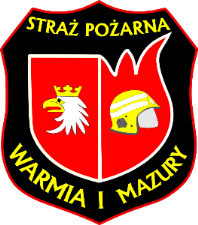 W wyniku realizacji tematu słuchacz powinien umieć:

określić cele szkolenia i ćwiczenia;
wymienić i zapewnić pomoce dydaktyczne do przeprowadzenia szkolenia i ćwiczenia;
dokumentować działalność szkoleniową OSP;
zorganizować doskonalenie dla strażaków ratowników OSP;
sprecyzować zasady organizowania i sposób przeprowadzania zawodów;
zastosować w praktyce treść regulaminu zawodów sportowo-pożarniczych dla ochotniczych straży pożarnych (podział na grupy, konkurencje, wymagany sprzęt, punktacja);
przygotować wymaganą dokumentację do zawodów;
stosować zasady bhp podczas zawodów sportowo-pożarniczych.
str. 40
MATERIAŁY ŹRÓDŁOWE
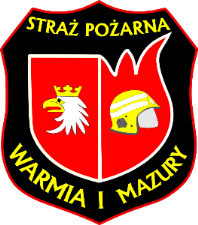 Prezentacje udostępnione przez KG PSP;
ZASADY ORGANIZACJI SZKOLEŃ  CZŁONKÓW OCHOTNICZYCH STRAŻY POŻARNYCH BIORĄCYCH BEZPOŚREDNI UDZIAŁ W DZIAŁANIACH RATOWNICZYCH, Warszawa 2015 r.;
Regulaminu Zawodów Sportowo-Pożarniczych Ochotniczych Straży Pożarnych;
Regulamin Młodzieżowych Zawodów Sportowo-Pożarniczych.
Pobrano 18.02.20016 z www.os-psp.olsztyn.pl
Pobrano 18.02.20016 z www.os-psp.olsztyn.pl
str. 41
INDEKS MATERIAŁÓW POBRANYCH Z INTERNETU
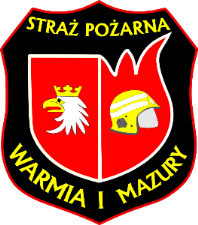 Zdjęcie 1: Pobrano 18.02.20016 z www.os-psp.olsztyn.pl
Str. 9, 21.03.2016 r., http://www.mbassett.com/why-you-need-a-constant-thirst-for-new-knowledge/
Pobrano 18.02.20016 z www.os-psp.olsztyn.pl
Pobrano 18.02.20016 z www.os-psp.olsztyn.pl